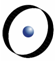 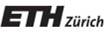 Chair of Software Engineering
Freefinement
Stephan van Staden, Cristiano Calcagno, Bertrand Meyer
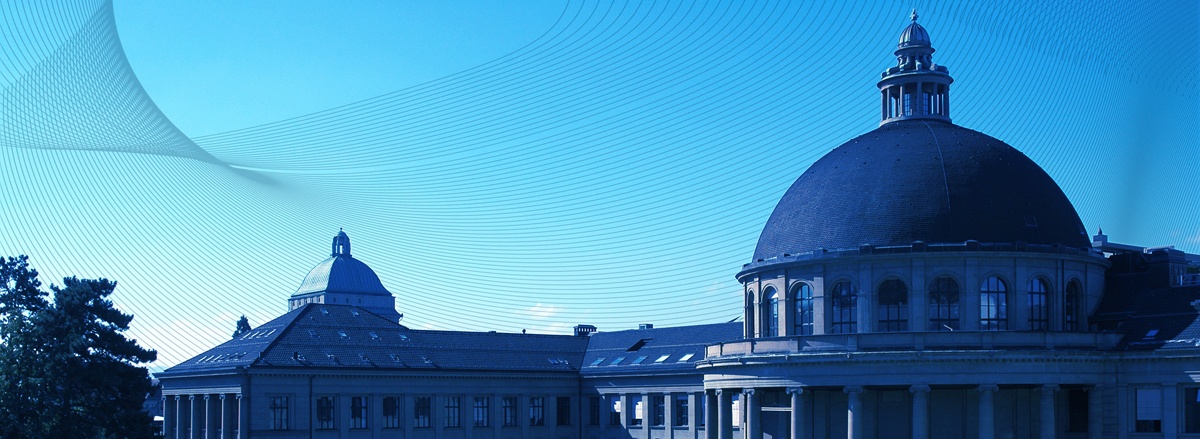 Verification systems
Formal systems with judgements   t Sat S

Prove whether an inductively defined term t, such as a program, satisfies a specification S

Examples include
type systems:   Γ ⊦ e : τ 
program logics:  {x=3} x := x+2 {x=5}
2
Refinement calculi
Formal systems with judgements   u ⊑ u’

u ::= t | S | ...

Used for top-down development (correctness-by-construction)

Examples (Back/Morgan refinement calculus):
 x := x+1;  x := x+1   ⊑   x := x+2
 x:[x=3,x=5]   ⊑   x := x+2
3
[Speaker Notes: Mention that the spec stmt refines to code judgement hints at the fact that one can embed a program logic inside a refinement calculus.]
Freefinement is an algorithm
Output 1:
Extended Verif. System
Output 2:
Refinement calculus
Input:
Verification System
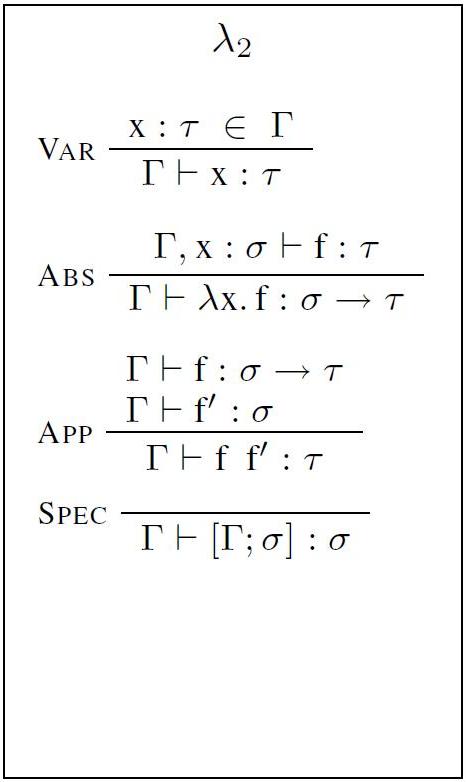 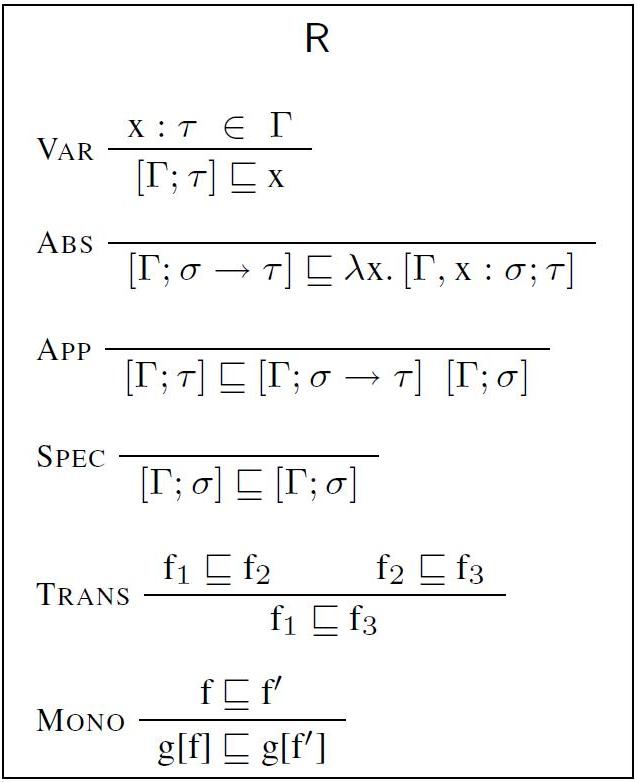 Step 1
Step 2
λ2 proves Γ ⊦ f : τ     iff     R proves [Γ; τ] ⊑ f

For example,
Γ  ⊦  λx. λy. (x y)  :  (σ→τ)→(σ→τ)
[Γ; (σ→τ)→(σ→τ)]   ⊑   λx. λy. (x y)
4
In a nutshell
Given a verification system V1 of a particular form, freefinement automatically:
adds specification terms to get a sound and conservative extension V2, and
constructs a sound refinement calculus R from V2

V2 and R are in harmony:
V2 ⊦ u Sat S    ⇔    R ⊦ S ⊑ u
V2 ⊦ u Sat S     and    R ⊦ u ⊑ u’    ⇒    V2 ⊦ u’ Sat S

Can mix top-down (correctness-by-construction) and bottom-up verification

Proof translation is possible
5
[Speaker Notes: Alternative:

Define Harmony as   V2 ⊦ u Sat S    ⇔    R ⊦ S ⊑ u

From Harmony and Trans follows
V2 ⊦ u Sat S     &    R ⊦ u ⊑ u’    ⇒    V2 ⊦ u’ Sat S
as well as:
V2 ⊦ u Sat S     &    R ⊦ S’ ⊑ S    ⇒    V2 ⊦ u Sat S'

Including Trans in R1 will save work.]
Example: Hoare logic
H
V1
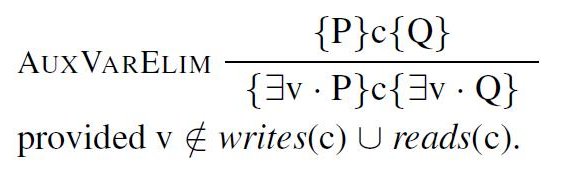 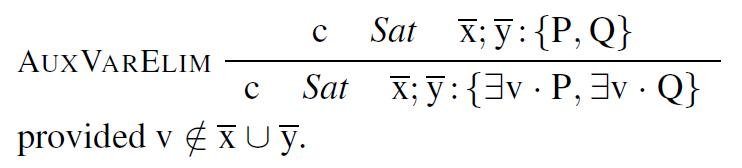 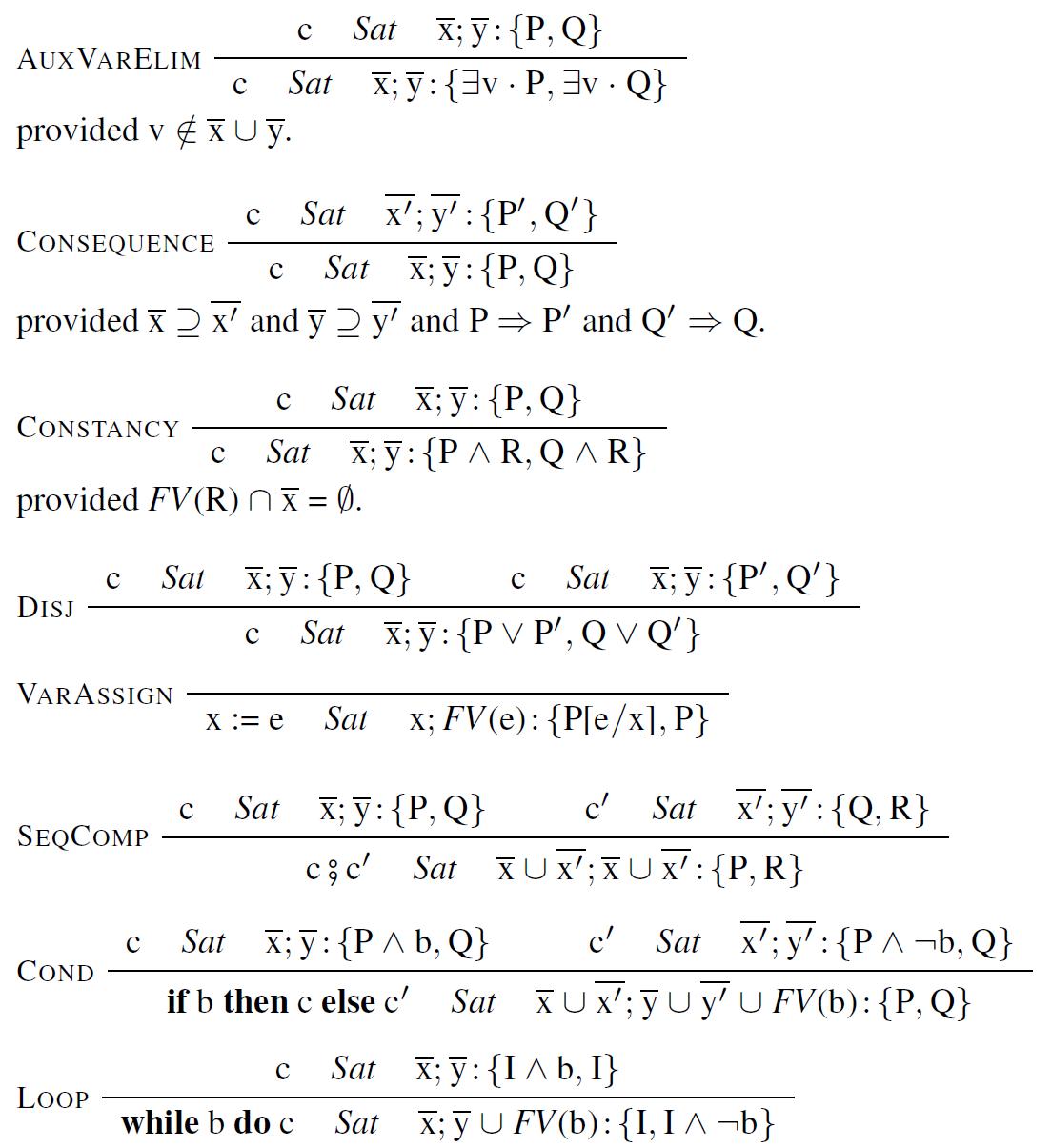 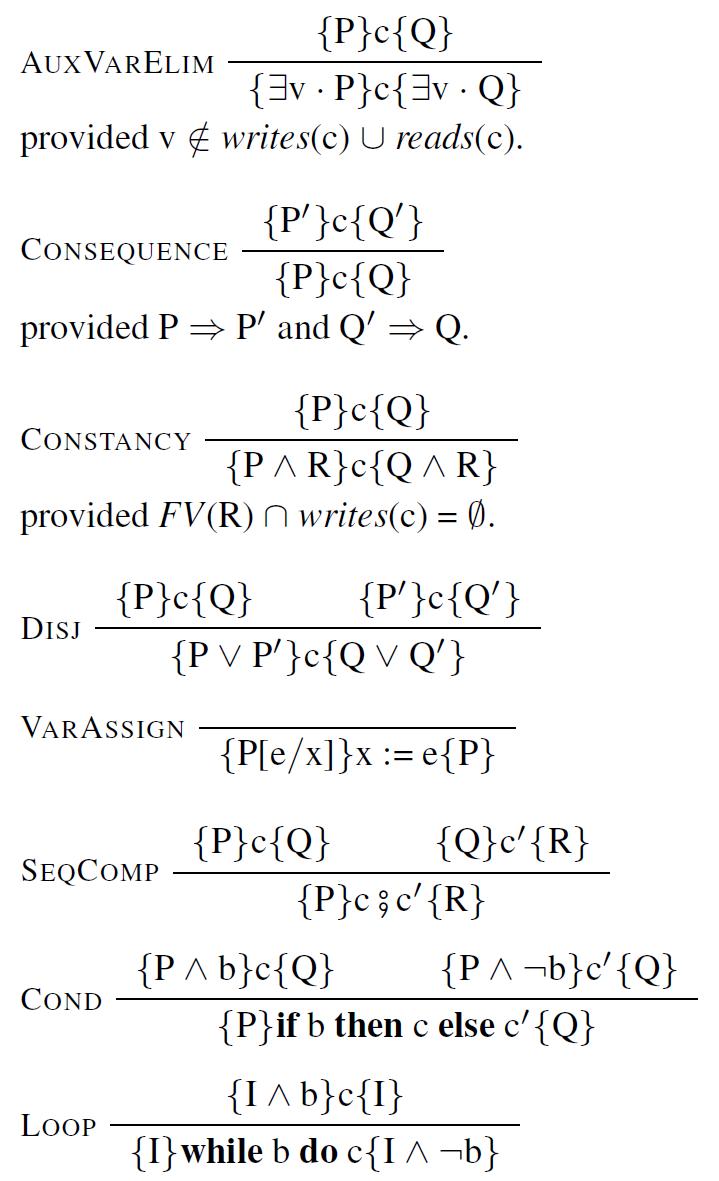 Preprocess
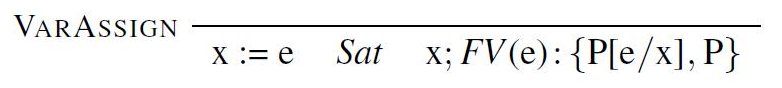 6
V2
R
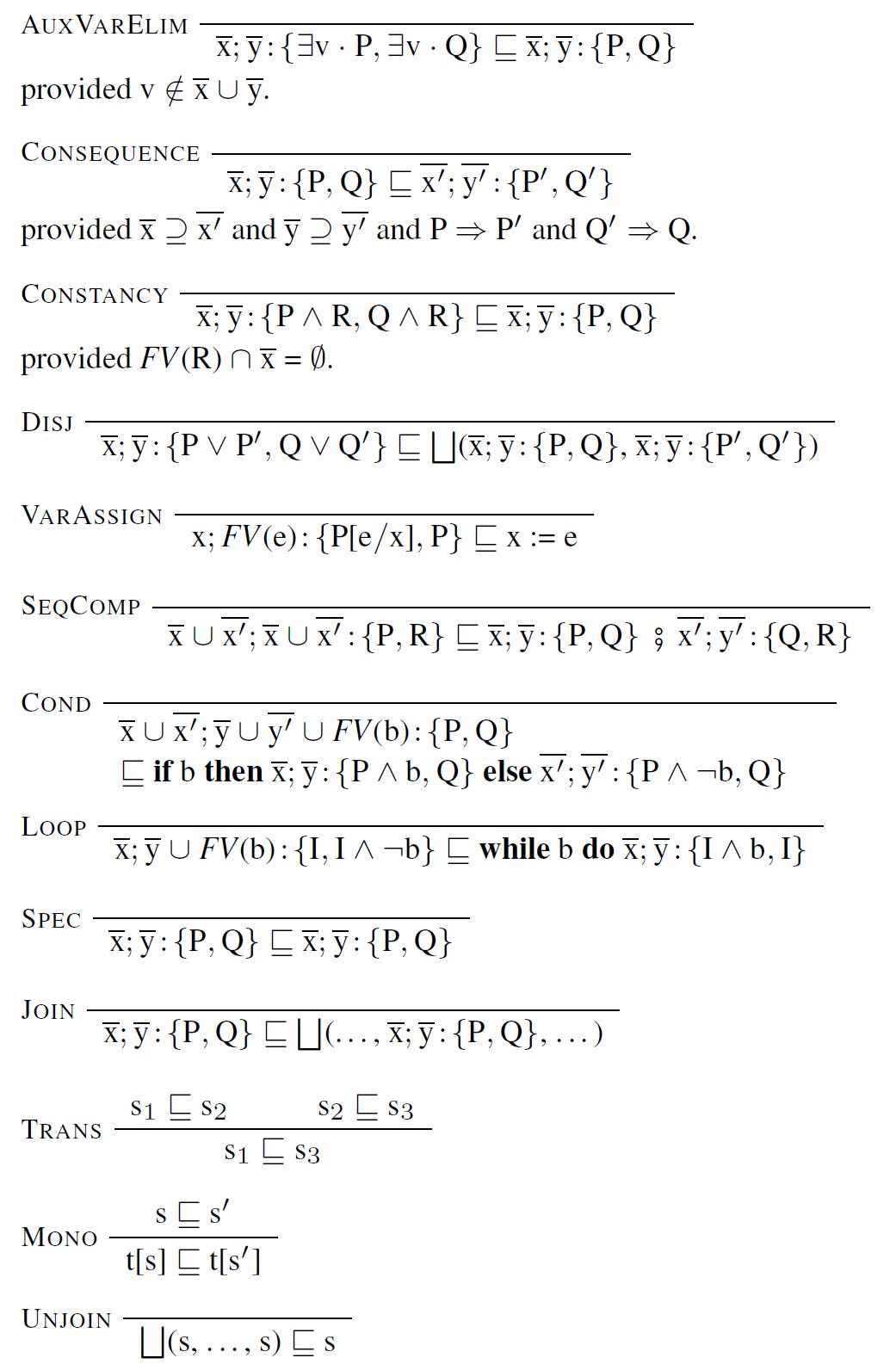 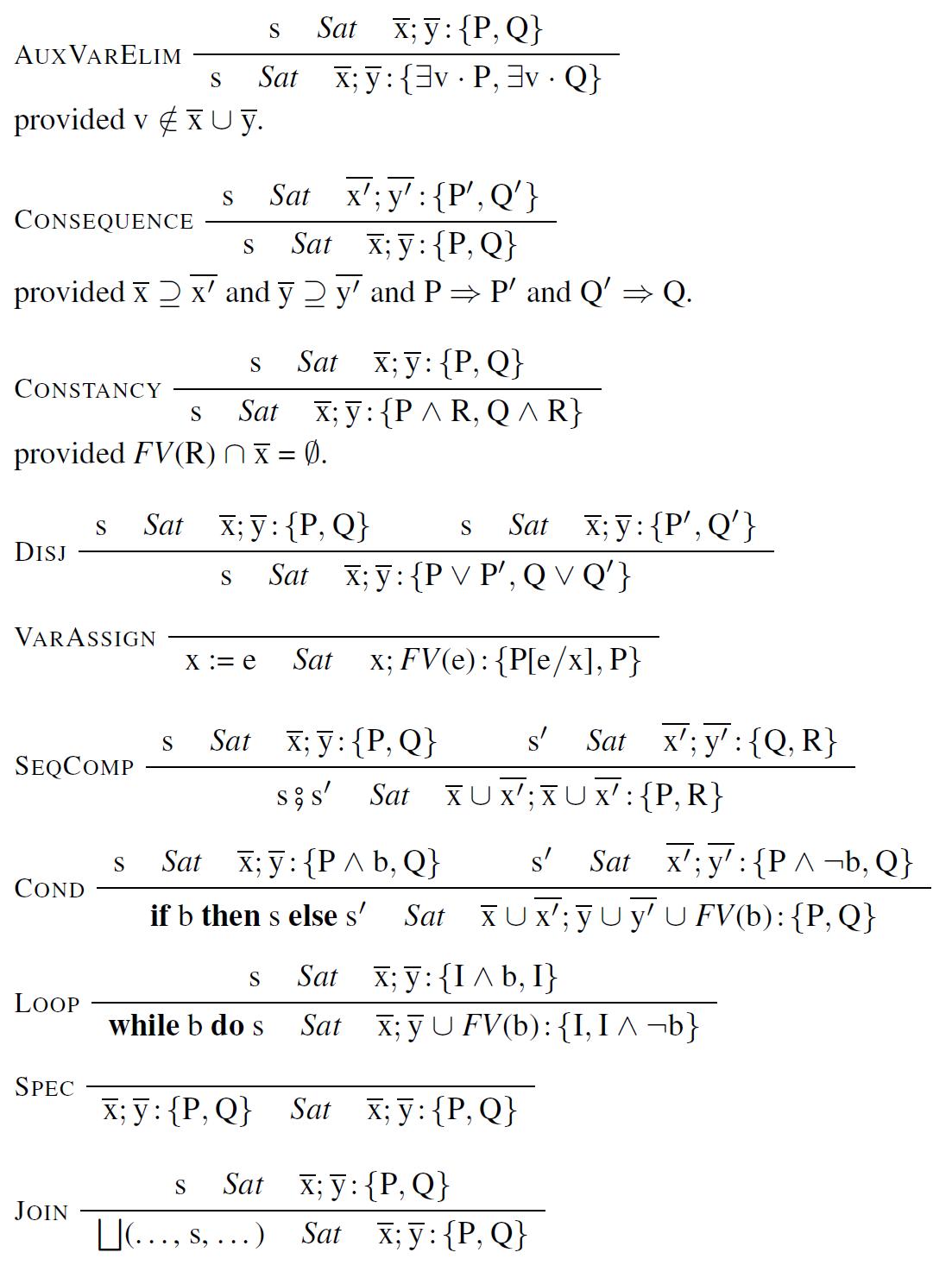 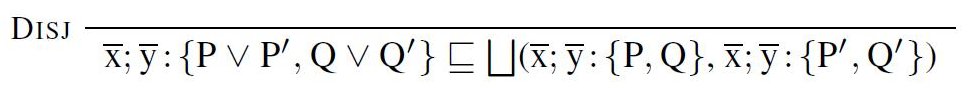 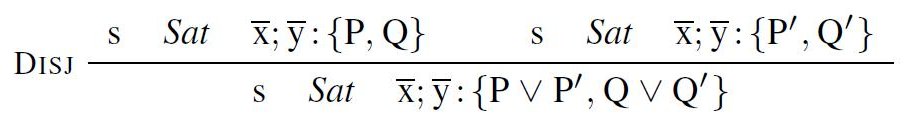 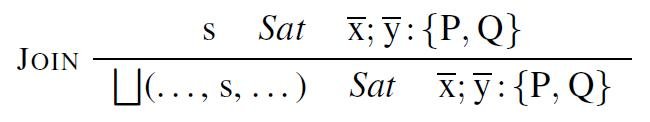 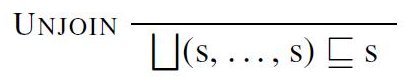 7
Key aspects in more detail...
8
Inputs and requirements
A set of constructors for a term language   t ::= C(t1, ..., tn)
A set of specifications
A binary relation between terms and specs    ⊧V1 _ Sat _ .It captures the meaning of satisfaction
A formal system V1 for proving judgements  t Sat S.Two forms of inference rules are allowed:Each rule must be sound w.r.t. the meaning of satisfaction
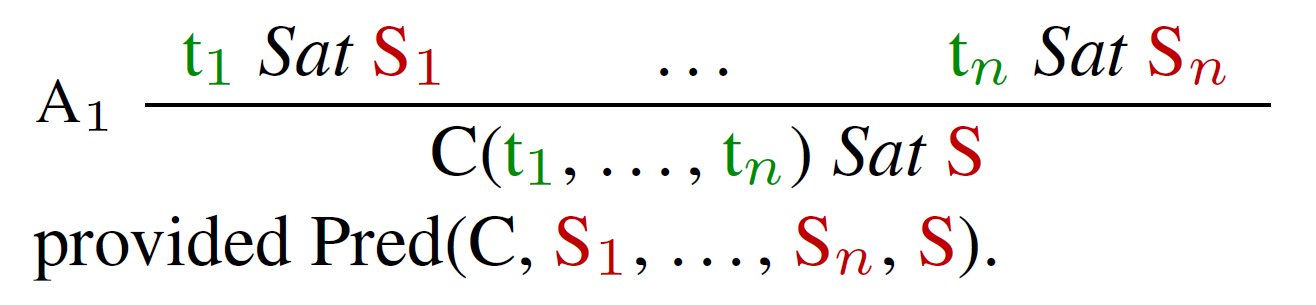 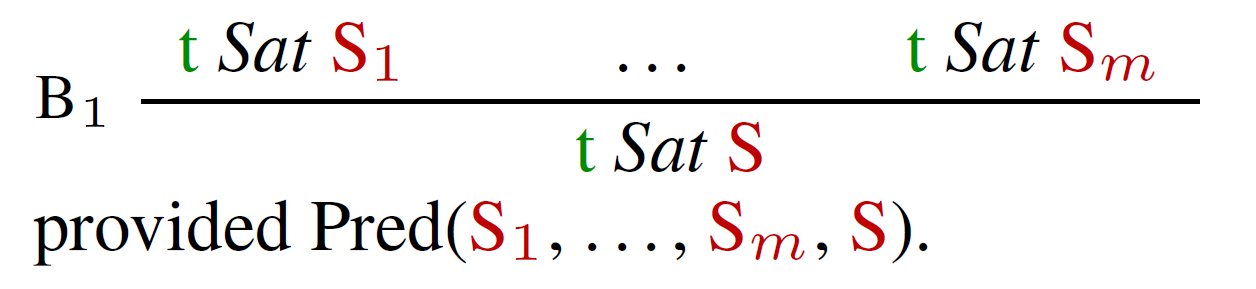 9
Extended term language
u ::= C(u1, ..., un) | S | ⨆(u1, ..., un)

Semantics: each extended term u denotes a set of primitive terms ⟦u⟧

Let X denote a set of primitive terms, and Y a set of specifications
Specs(X)  ≙  { S | ∀t ∊ X . ⊧V1 t Sat S }
Terms(Y) ≙  { t | ∀S ∊ Y . ⊧V1 t Sat S }
Galois connection:   X ⊆ Terms(Y)   ⇔   Y ⊆ Specs(X)

⟦ C(u1, ..., un) ⟧  ≙  Terms(Specs(C(⟦u1⟧, ..., ⟦un⟧)))
⟦ S ⟧                    ≙  Terms({S})
⟦ ⨆(u1, ..., un) ⟧ ≙  ⋂i ∊ 1..n ⟦ui⟧
10
Extended satisfaction and V2
⊧V2 u Sat S    ≙   ∀t ∊ ⟦u⟧ . ⊧V1 t Sat S 

V2 changes t’s into u’s and adds two rules:




V2 is a sound and conservative extension of V1:
V2 is sound
V2 can derive everything that V1 can derive
V2 uses a richer semantics:    ⊧V2 t Sat S   ⇒   ⊧V1 t Sat S
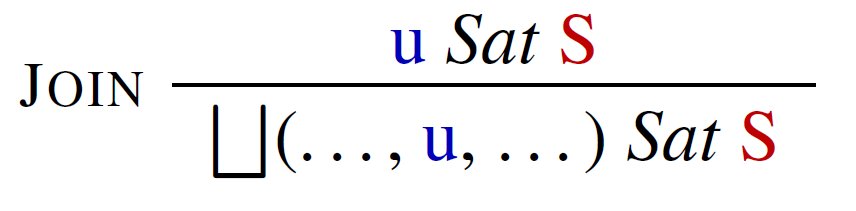 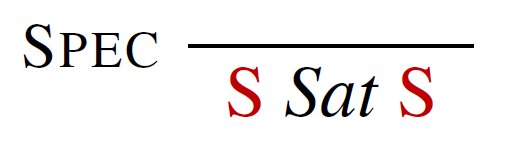 11
Refinement
⊧ u ⊑ u’   ≙   ⟦u⟧ ⊇ ⟦u’⟧

Every term u is a placeholder for a set of primitive terms ⟦u⟧, and refinement reduces the possibilities

Lemma:
⊧ u ⊑ u’    ⇔    (∀S . ⊧V2 u Sat S   ⇒   ⊧V2 u’ Sat S)
12
Rest of the process
Freefinement constructs a refinement calculus from V2 in a series of small steps

The refinement calculus produced at each step is sound and harmonic

All rules in the final calculus are axioms, except for monotonicity and transitivity

Can extend the final calculus further. For a new rule, check soundness and preservation of harmony
13
[Speaker Notes: Example: the first step replaces   u Sat S   with   S ⊑ u

Example: extend lambda calculus refinement with α-conversion, β-reduction ...]
Conclusions
Freefinement can automatically construct a sound refinement calculus from a verification system

Correctness-by-construction for free!

Harmony: can freely mix top-down and bottom-up development styles, and even translate between them

General: applies to simply-typed lambda calculus, System F, Hoare logic, separation logic, ...
14
Example refinement development
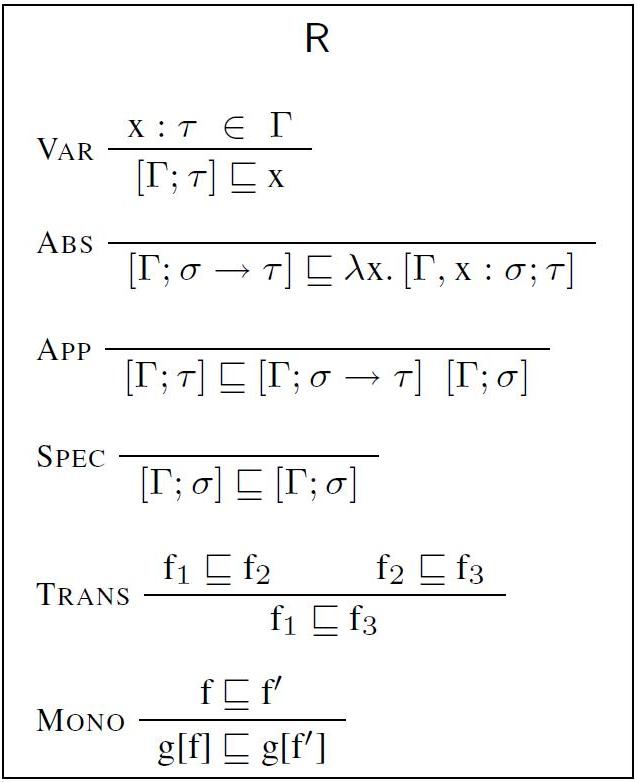 [Γ; (σ→τ)→(σ→τ)]
⊑   “ABS”
     λx. [Γ, x : σ→τ;  σ→τ]
⊑   “MONO with ABS”
     λx. λy. [Γ, x : σ→τ, y : σ;  τ]
⊑   “MONO with APP”
     λx. λy. [Γ, x : σ→τ, y : σ;  σ→τ] [Γ, x : σ→τ, y : σ; σ]
⊑   “MONO with VAR”
     λx. λy. x [Γ, x : σ→τ, y : σ; σ]
⊑   “MONO with VAR”
     λx. λy. x y
15
Rules freefinement cannot handle
Lambda calculus:
           Γ ⊦ e : τ         Γ ⊦ e’ : τ         provided alpha-convert(e, e’).

Hoare logic:
           {P}c{Q}       {P}c\X{Q’}       provided X is auxiliary for c.
16